Dos and Don’ts in Federal Funding for Faith-Based Non-Profits
Presented By
Matt Stiles
mstiles@maynardcooper.com
Third Party Sources of Compliance Trouble for Faith Based Orgs
Grants
Insurance contracts
Referral contracts
Federal, state and local contracts
ARE ALL RACESPROTECTED?
Grants
Public or private
Grants are intended to fulfill the agenda of the donor
Rules placed on fund recipients use the funds as a carrot
Understand the agenda of the funding source before applying for the funds
Constitutional and other legal exceptions for faith-based orgs prevent governments from abridging the rights of faith based orgs, but do not affect the terms of a private grant, which are treated like contracts
Although grants are like contracts, grants from a government usually do not constitute “government contracts”
ARE ALL RACESPROTECTED?
Insurance and Referral Contracts
Some faith-based non-profits provide counseling and psychological services that may be compensable by private insurance
The Affordable Care Act imposes Title VII-like non-discrimination requirements on insurers and large health care providers
The insurers and providers pass along those obligations to recipients of insurance dollars, subcontractors, and referral partners
Constitutional and other legal exceptions for faith-based orgs prevent governments from abridging the rights of faith based orgs, but do not affect private insurance or referral contracts
ARE ALL RACESPROTECTED?
Federal, State, and Local Govt Contracts
Government contracts will routinely incorporate non-discrimination provisions
Read them carefully and seek legal advice before signing
Courts give governments the right to use the power of the purse to encourage certain behaviors as a condition of contracting with private entities
Constitutional and other religion-based exceptions may be inapplicable, because no one has a constitutional right to contract with the government
Do not assume that the law protects you from a contractual obligation!
Department of Education has special protections for faith-based organizations receiving federal education dollars
	See 2 C.F.R. § 3474.15
ARE ALL RACESPROTECTED?
Contract Clauses, Generally
One government contract provides:
In consideration of the promises made by the State of Connecticut in this Agreement, Service Provider agrees that in the performance of services hereunder it shall not discriminate on the basis of race, color, religion, sex, national origin, pregnancy, age, disability, citizenship, military service, marital status, genetic information, sexual orientation, or gender identity.  
This language does not invoke any specific law
“Discriminate” is not defined and these terms are not linked to the provisions of Title VII
Agreeing to the contract does not negate the availability of religious exceptions to the law, but does not authorize those exceptions to compliance with the agreement
Service Provider would be expected to comply with these obligations or risk whatever penalties may exist for breach of contract
ARE ALL RACESPROTECTED?
Contract Clauses, Generally
Consider the same language with redlines:
In consideration of the promises made by the State of Connecticut in this Agreement, Service Provider agrees that in the performance of services hereunder it shall not unlawfully discriminate on the basis of race, color, religion, sex, national origin, pregnancy, age, disability, citizenship, military service, marital status, genetic information, sexual orientation, or gender identity.  

What is the effect of the addition of “unlawfully” to the contract clause?
ARE ALL RACESPROTECTED?
Contract Clauses, Generally
Look for clauses that seem to require a change in your practices

Know that you may agree to a non-discrimination clause, even one that includes suspect “protected classes,” provided that the interpretation of what constitutes “discrimination” under such contract clause is the law, itself

Your reliance on a religious exception constitutes compliance!
ARE ALL RACESPROTECTED?
Affirmative Action
Some federal, state, and local government contracts may subject a service provider to an affirmative action obligation
Under federal law, the dollar threshold is just $10,000 to be subject to affirmative action requirements
Affirmative Action usually means:
Taking affirmative steps to recruit qualified minorities, females, disabled, and veteran applicants;
Annually reviewing the effectiveness of your efforts;
Maintaining data that tracks your applicant decisions; and
Subjecting your organization to compliance audits
ARE ALL RACESPROTECTED?
Other Pitfalls of Government Contracting
Courts have found that receiving direct federal dollars constitutes engaging in “interstate commerce,” which (if gross receipts are $500,000 or more annually) subjects the organization to “enterprise coverage” under the Fair Labor Standards Act
Generally, funds received from a state contract will not constitute “interstate commerce” where the funds are received from your home state, even if some or all of the dollars from the state were received by the state from the federal government
ARE ALL RACESPROTECTED?
Other Pitfalls of Government Funds
U.S. Supreme Court has said that faith-based organizations may not use direct government support for “inherently religious” activities
Cannot use any part of a direct federal grant to fund religious worship, instruction, or proselytization
May use government money only to support the non-religious social services provided
Faith-based organizations that receive direct governmental funds should take steps to separate, in time or location, their inherently religious activities from the government-funded services that they offer
Carefully account for the use of government dollars, maintain separate accounts, if necessary
Consider setting up a separate 501(c)(3) to keep programs that receive government money separate from those that engage in inherently religious activities
Rules do not apply to “indirect aid”
ARE ALL RACESPROTECTED?
Other Pitfalls of Government Funds
Government contracts tend to be high profile
Media outlets regularly cover government contract awards
Competitors for government dollars have the ability to protest contract award decisions
The result is that participation in government contracting often results in unwanted attention that can trigger undesired scrutiny from the media, the community, competitors, lawmakers, and persons hostile to religion
ARE ALL RACESPROTECTED?
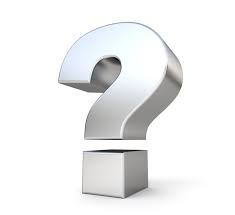 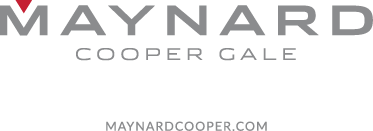 Presented By
Matt Stiles
mstiles@maynardcooper.com
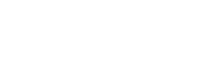